Муниципальное бюджетное дошкольное образовательное учреждение«Детский сад №85 комбинированного вида» города ОрлаЗадание по реализации образовательной области«Речевое развитие»Форма обучения  - дистанционнаяВозрастная группа – 2-3 года
Наша Катя











Подготовила: воспитатель
Тарабанова И.Е.
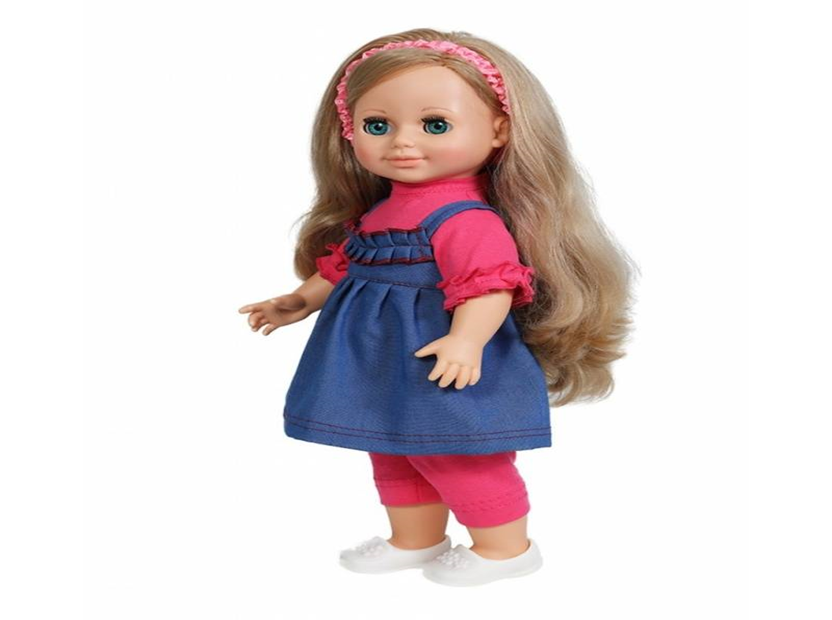 Задачи:
Активизировать понимание и употребление в речи слов, обозначающих предмет(игрушку).
Продолжать формировать представления о качествах предмета (игрушки) и игровых действиях с ним.
Инструкция для родителей: Показываем куклу ребенку (можно взять игрушку или воспользоваться изображением куклы в презентациии) и беседуем посредством вопросов: - Кто это? (кукла). Ее зовут Катя.- Назови и покажи, где у Кати глаза, волосы, какие они? (Глаза зеленые (голубые..), волосы светлые (темные…))
- Что Катя умеет делать? (стоять, сидеть, ходить, хлопать в ладоши)
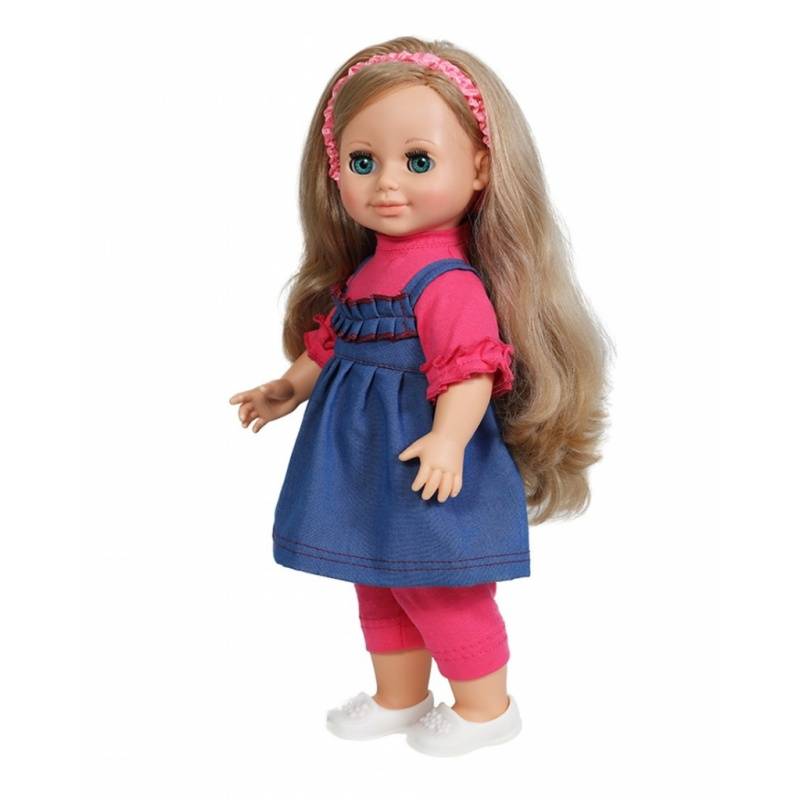 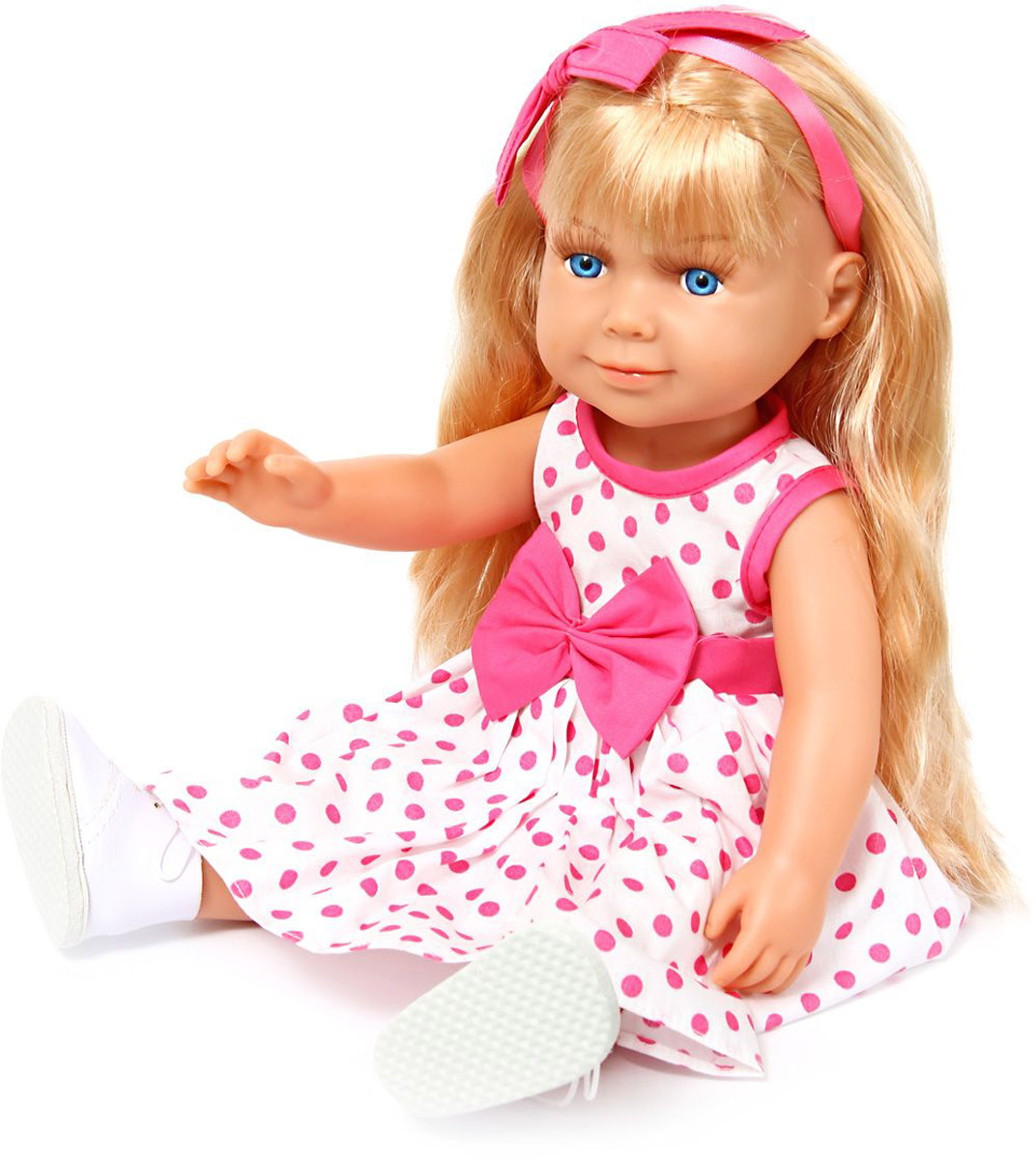 - Что можно делать с куклой?(катать в коляске, кормить, баюкать)
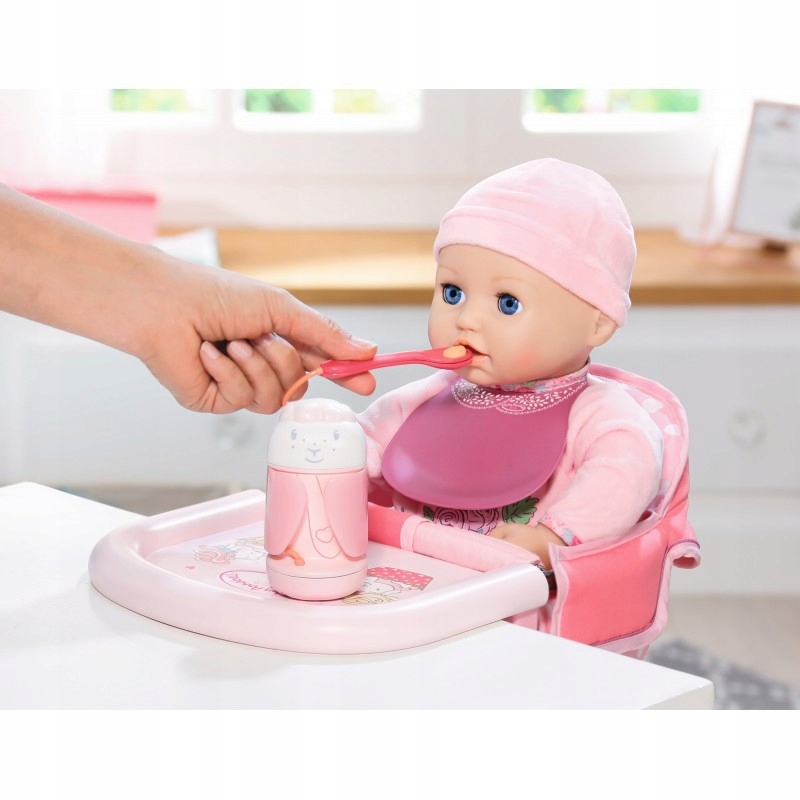 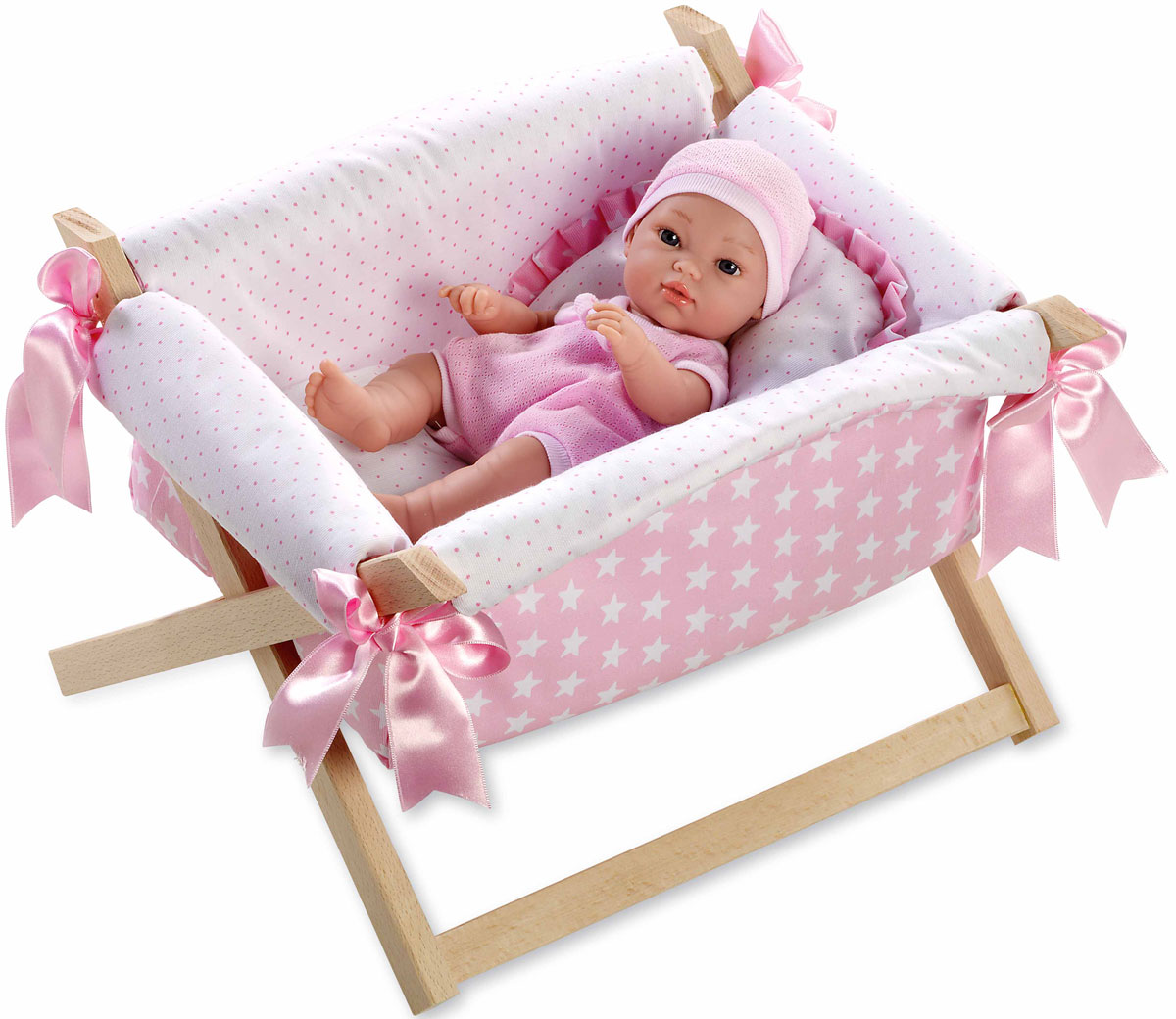 - Как ты будешь баюкать Катю? (Баю бай). Давай споем песенку.
Баю – бай, баю - бай.
Спиши, Катюша, засыпай.
- С кем играет кукла Катя? Какие она любит игрушки? (Зайку, мишку, петушка, курочку)
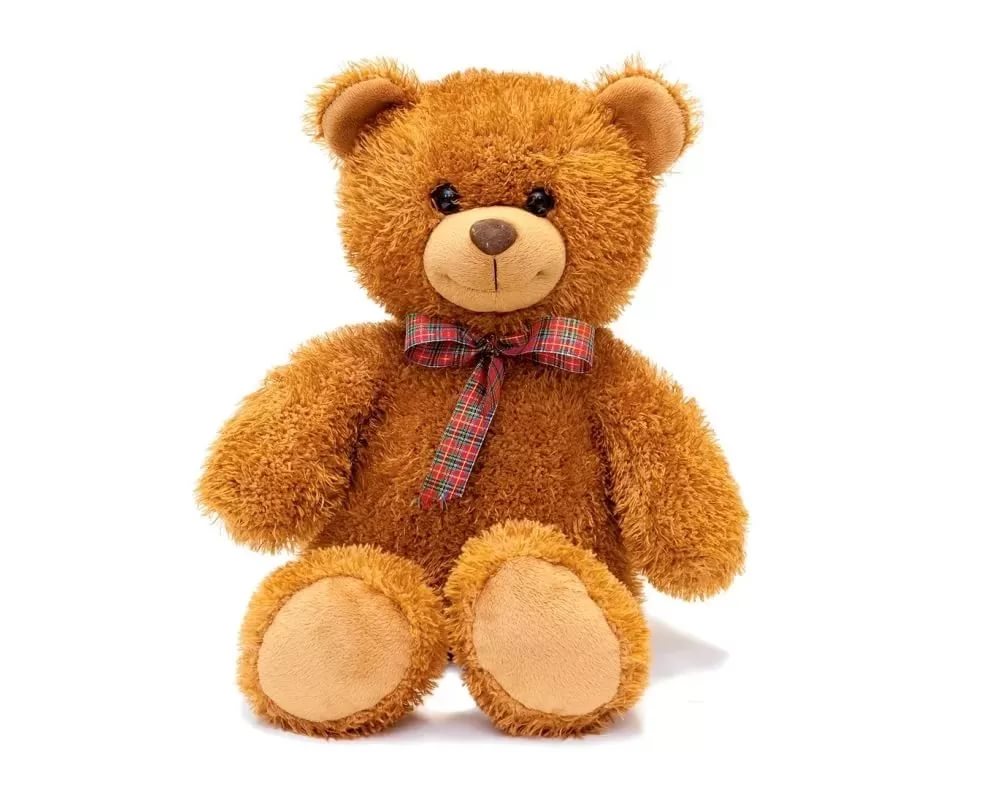 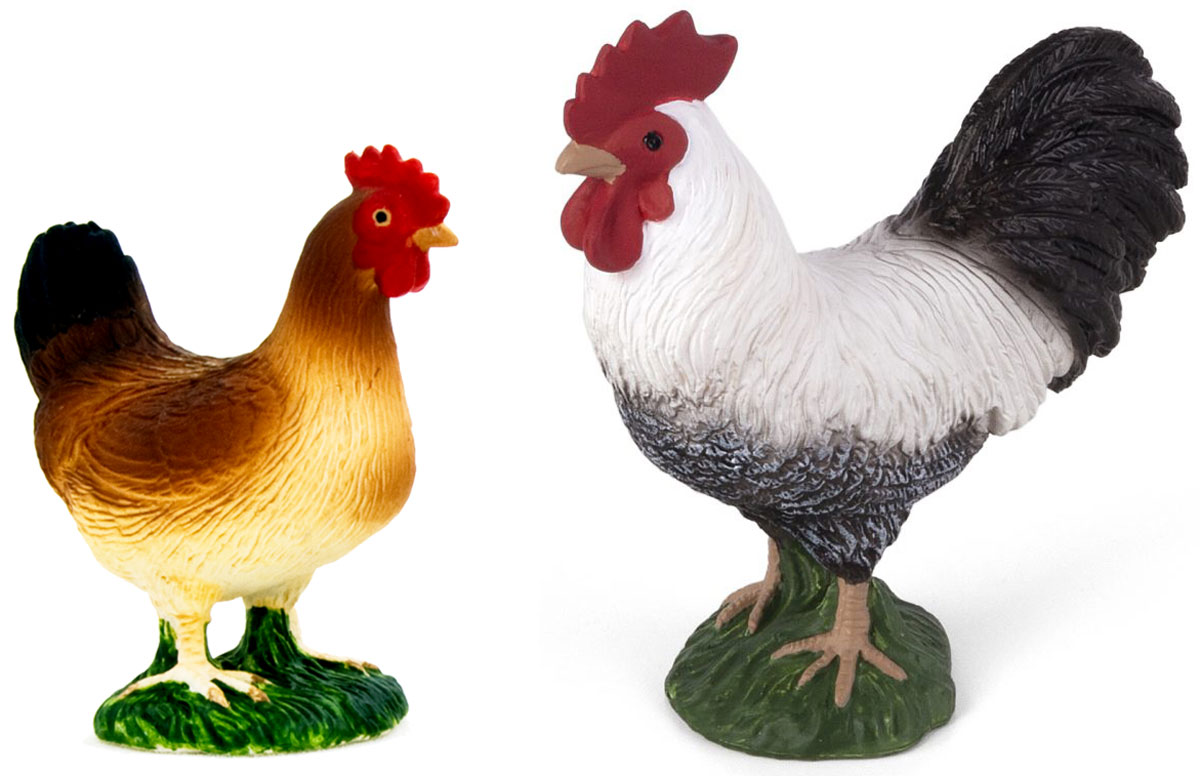